cholesterol
Cholesterol is a fatty substance known as a lipid and is vital for the normal functioning of the body. It's mainly made by the liver, but can also be found in some foods.
Having an excessively high level of lipids in your blood (hyperlipidemia) can have an effect on your health. 
High cholesterol itself doesn't usually cause any symptoms, but it increases your risk of serious health conditions.
About cholesterol
Cholesterol is carried in your blood by proteins. When the 2 combine, they're called lipoproteins. 
The 2 main types of lipoprotein are: 
high-density lipoprotein (HDL) – carries cholesterol away from the cells and back to the liver, where it's either broken down or passed out of the body as a waste product; for this reason, HDL is referred to as "good cholesterol", and higher levels are better 
low-density lipoprotein (LDL) – carries cholesterol to the cells that need it, but if there's too much cholesterol for the cells to use, it can build up in the artery walls, leading to disease of the arteries; for this reason, LDL is known as "bad cholesterol" 
The amount of cholesterol in the blood – both HDL and LDL – can be measured with a blood test.
When should my cholesterol levels be tested?


Your GP may recommend that you have your blood cholesterol levels tested if you:
have been diagnosed with coronary heart disease, stroke or mini stroke have a family history of early 
have a close family member who has a cholesterol-related condition 
are overweight 
have high blood pressure, diabetes, or a health condition that can increase cholesterol levels
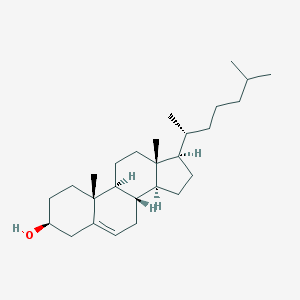